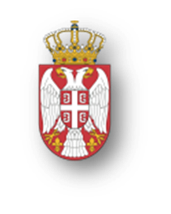 Испуњење обавеза према Оквирној конвенцији УН о промени климе и Споразуму из Париза
Министарство заштите животне средине
Сара Павков, посебни саветник министра и члан Националног савета за климатске промене
Оквирна конвенција УН о промени климе
Оквирна конвенција Уједињених нација о промени климе има за циљ стабилизацију концентрација гасова са ефектом стаклене баште и превенцију негативних антропогених утицаја на климатски систем, на глобалном нивоу. 
Република Србија је ратификовала Конвенцију 2001. године.
Република Србија спада у групу земаља у развоју (не-Анекс I државе), које подносе извештаје о својим активностима усмереним на борбу против климатских промена
Извештаји садрже информације о емисијама и уклањању гасова са ефектом стаклене баште као и податке о активностима које се предузимају ради спровођења Конвенције, и активностима које имају за циљ интегрисање питања климатских промена у шири процес планирања развоја земље. Да би испунила своје обавезе извештавања, Србија припрема Двогодишње ажуриране извештаје сваке две године и Националне извештаје сваке четири године.
До сад достављени извештаји:
Иницијални национални извештај (2010), Први двогодишњи ажурирани извештај (2016), Други национални извештај (2017), 
Други двогодишњи ажурирани извештај и Трећи национални извештај (планирано да буду поднети до краја 2021. г.) – приводи се крају финализација ових докумената уз подршку УНДП
СПОРАЗУМ ИЗ ПАРИЗА
Глобални климатски споразум усвојен на 21. Конференцији држава чланица Оквирне конвенције УН о промени климе – COP21 – 2015. године, ступио на снагу новембра 2016. Р Србија чланица је Споразума из Париза од 25. јула 2017. године
Циљ Споразума – ограничење повећања глобалне температуре до краја века на 2oC, са напорима да се тај раст ограничи на 1.5oC у односу на прединдустријски ниво
Државе дају свој допринос овом циљу који изражавају кроз документ под називом Национално утврђени допринос, који морају на сваких пет година да ревидирају како би подигли амбициозност свог националног циља смањења емисија
Република Србија 2015. доставила Национално утврђени допринос смањењу емисија GHG (NDCs) – Смањење од 9.8% до 2030. у односу на 1990. годину 
Активности:
У току је ревизија NDCs тако да се смањење подигне са 9,8% на 33,3%, планирано да буду достављени пре Конференције у Глазгову (СОР 26)
У току је и успостављање оквира транспарентности у складу са захтевима чл. 13 Споразума (уз подршку УНДП) – систем за мониторинг, извештавање и верификацију информација од значаја за климатске промене, праћење NDCs
Припрема за Конференцију у Глазгову (СОР 26)
Климатске промене су глобални проблем о ком се преговара на конференцијама држава чланица Оквирне конвенције УН о промени климе (СОР); одржавају се сваке године
Делегација Р.Србије ко-председава овогодишњом Конференцијом у Глазгову као не-ЕУ представник Источно-европске групе
26. Конференција (СОР 26) ће се одржати у Глазгову, Шкотска у периоду од 31.10-12.11.2021. године
На почетку СОР-а (1-2.11.) одржава се Самит светских лидера 
Главни циљ СОР-а је завршетак операционализације Споразума из Париза усвајањем модалитета, процедура и смерница за његово спровођење
Планиран је пратећи догађај који Министарство организује у сарадњи са Програмом УН за развој, 5.11. у оквиру ког ће бити представљене главне активности Републике Србије на повећању климатске амбициозности
Испуњење обавеза у складу са Законом о климатским променама
Закон о климатским променама усвојен је у марту 2021 – 
Транспонује одредбе релевантног европског климатског законодавства и поставља основ за испуњење обавеза према Оквирној конвенцији УН о промени климе и њеном Споразуму из Париза
Циљ: успостављање система за смањење емисија гасова са ефектом стаклене баште и прилагођавање на измењене климатске услове (усвајањем докумената јавних политика); као и 
успостављање механизама за правовремено, транспарентно, тачно, доследно, упоредиво и потпуно извештавање и верификацију информација о испуњењу обавеза према Закону о потврђивању Оквирне конвенције УН о промени климе и пратећим протоколима/Споразум из Париза 
Прописује надлежности и успоставља институционалну структуру у области климатских промена
Активности:
У току израда подзаконских аката (рок март 2022) и докумената јавних политика (Стратегија нискоугљеничног развоја и Програм прилагођавања на измењене климатске услове – рок март 2023)
Национални савет за климатске промене такође је успостављен Законом.
ХВАЛА!